Around the World
Unit 8 Lesson 7
What will we be learning this class?
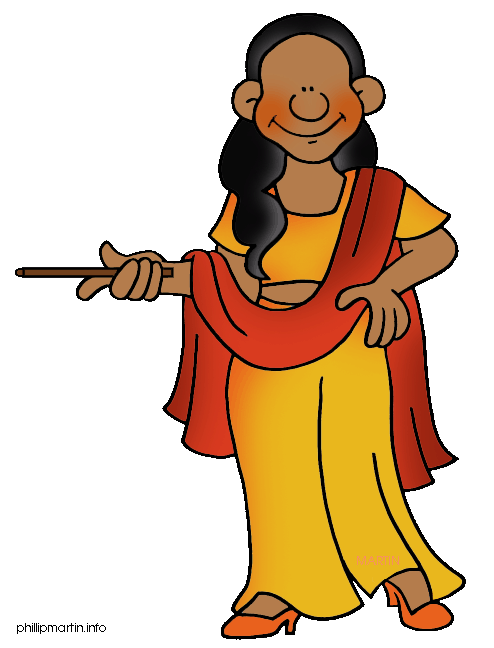 A look into a new country
A review of the “e_e” sound
Today we will be learning about another country.
This country has beautiful animals…
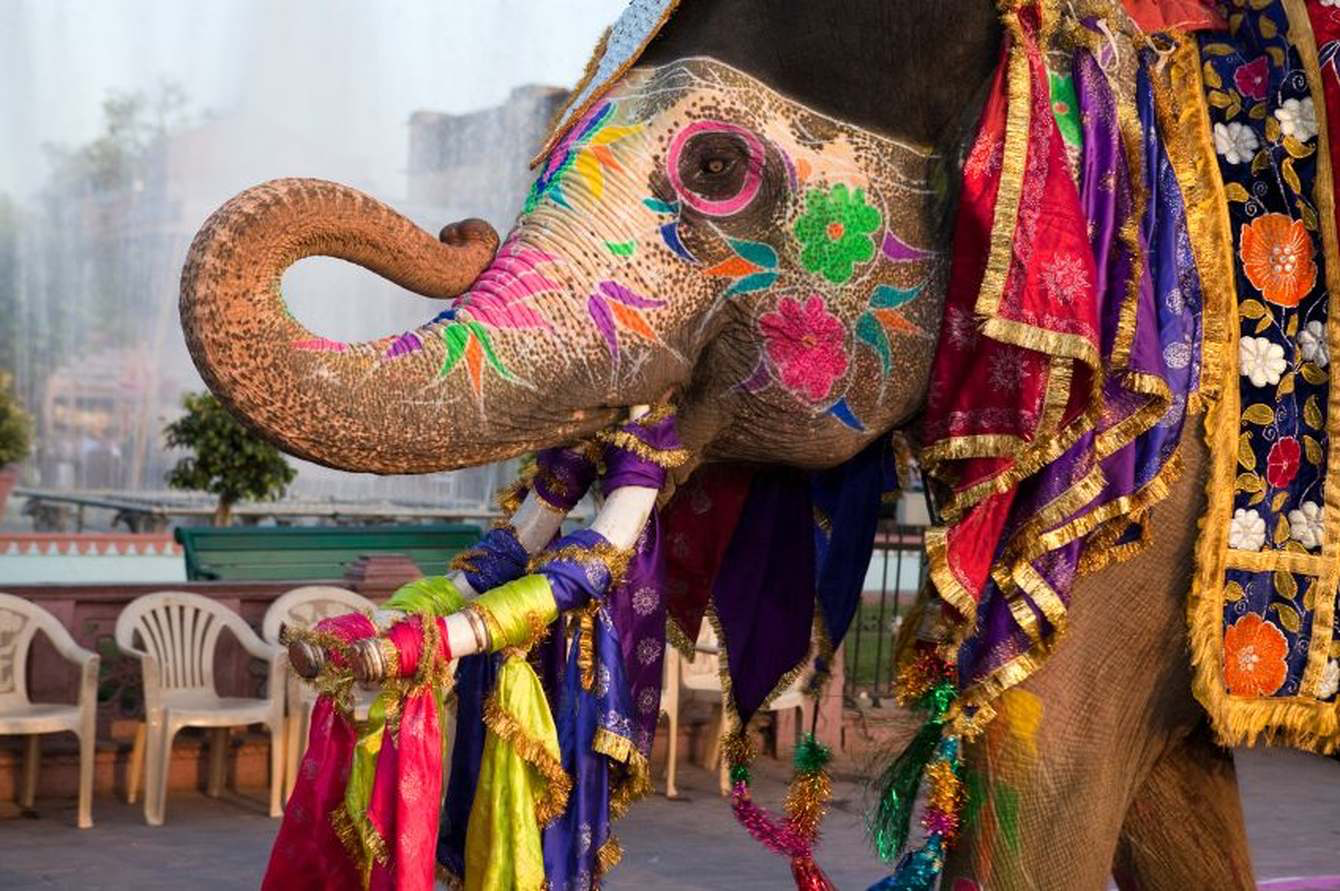 It has temples…
And beaches!
And a very high population!What is a population?
What country do you think it could be?
What do you know about India? Write it below
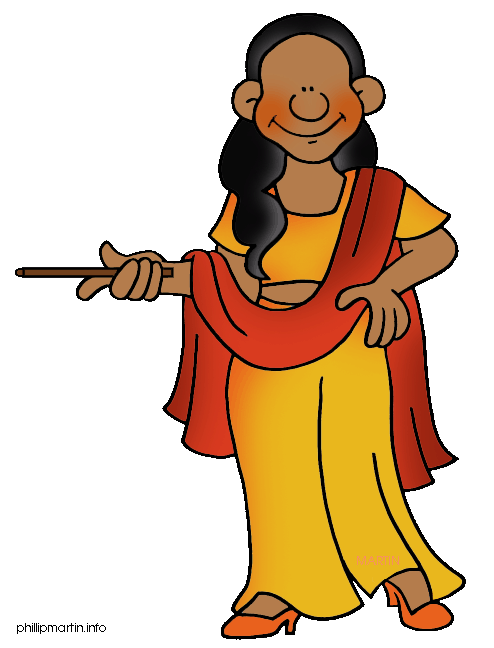 Let’s make some predictions…
What do you think most people from India do for work?
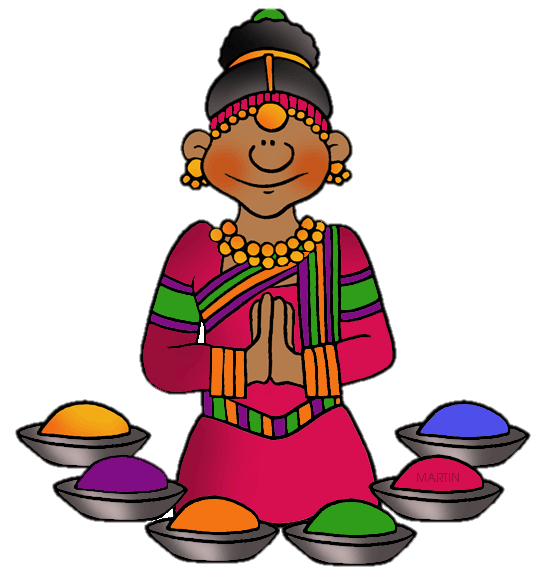 What animals do you think live in India?
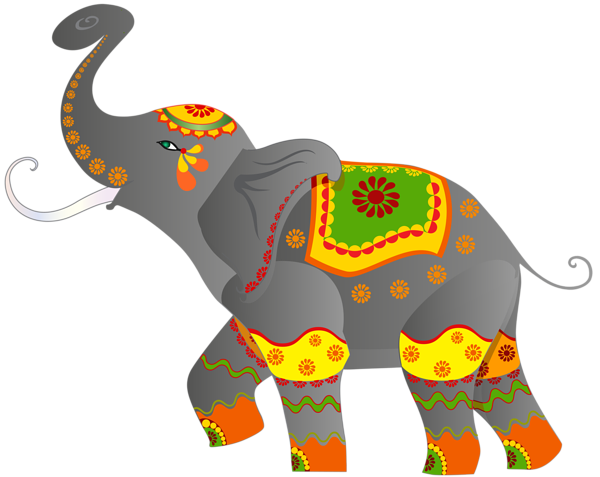 Let’s find out!
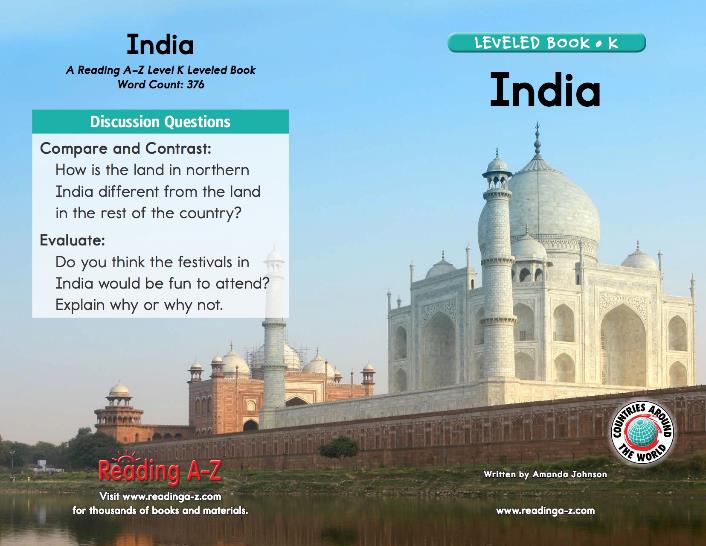 We will now read a book about India!
What did you like about India?
Review
Now that you have read the book…
What do people from India mostly do for work?What animals live in India?
Great work!
Now we will review the “e_e” sound!
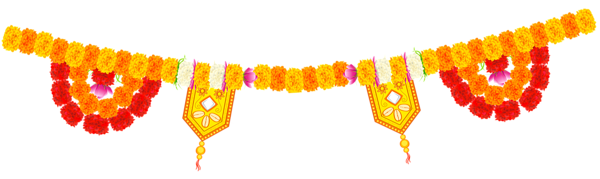 What time of day is it in this photo of India?
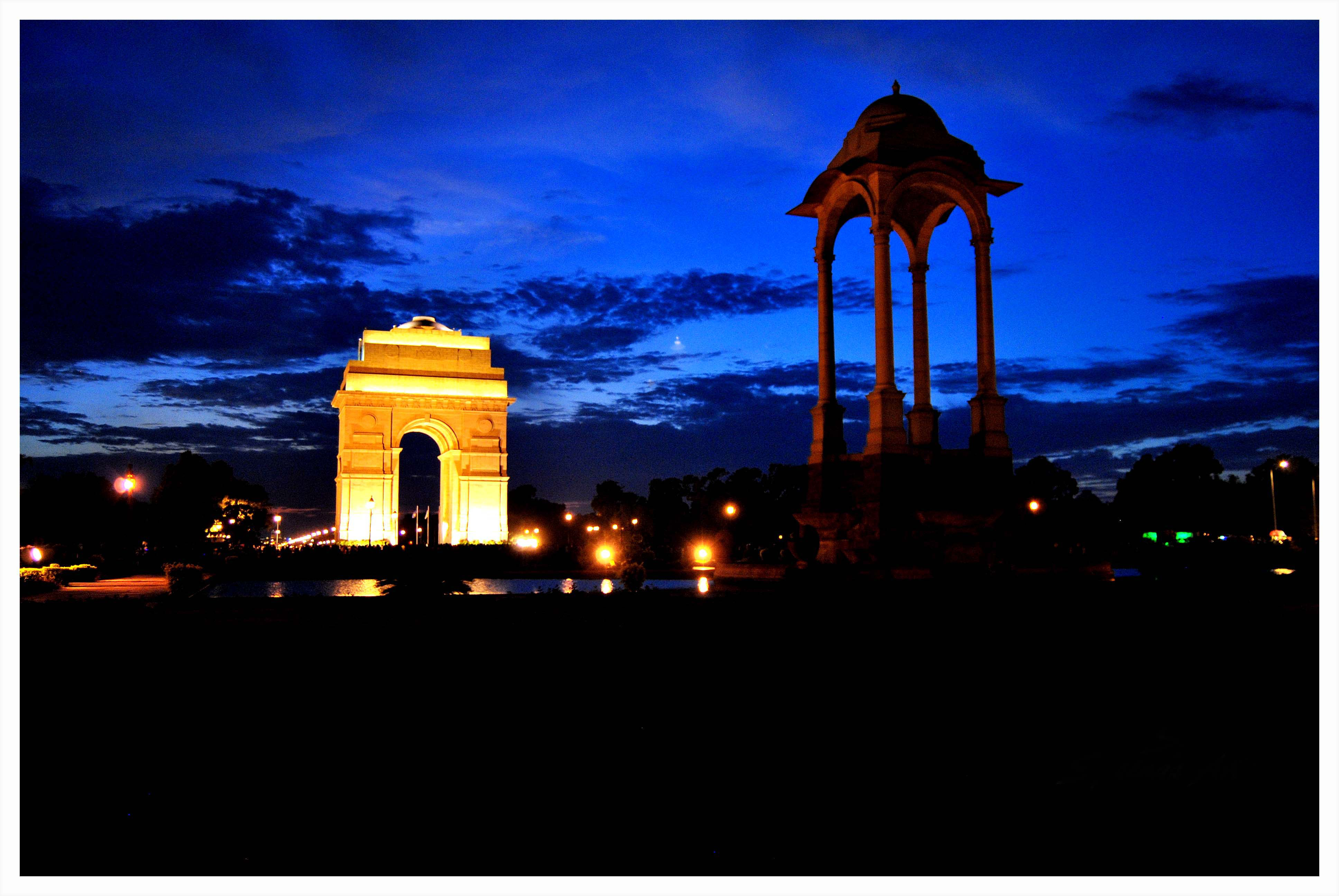 Here are some more e_e words. Can you read them?
Extreme
Theme
Complete
Scene
These
Freeze
Great, try to use a word in a sentence!
Extreme
Theme
Complete
Scene
These
Freeze
Can you name these e_e words? How do they sound?
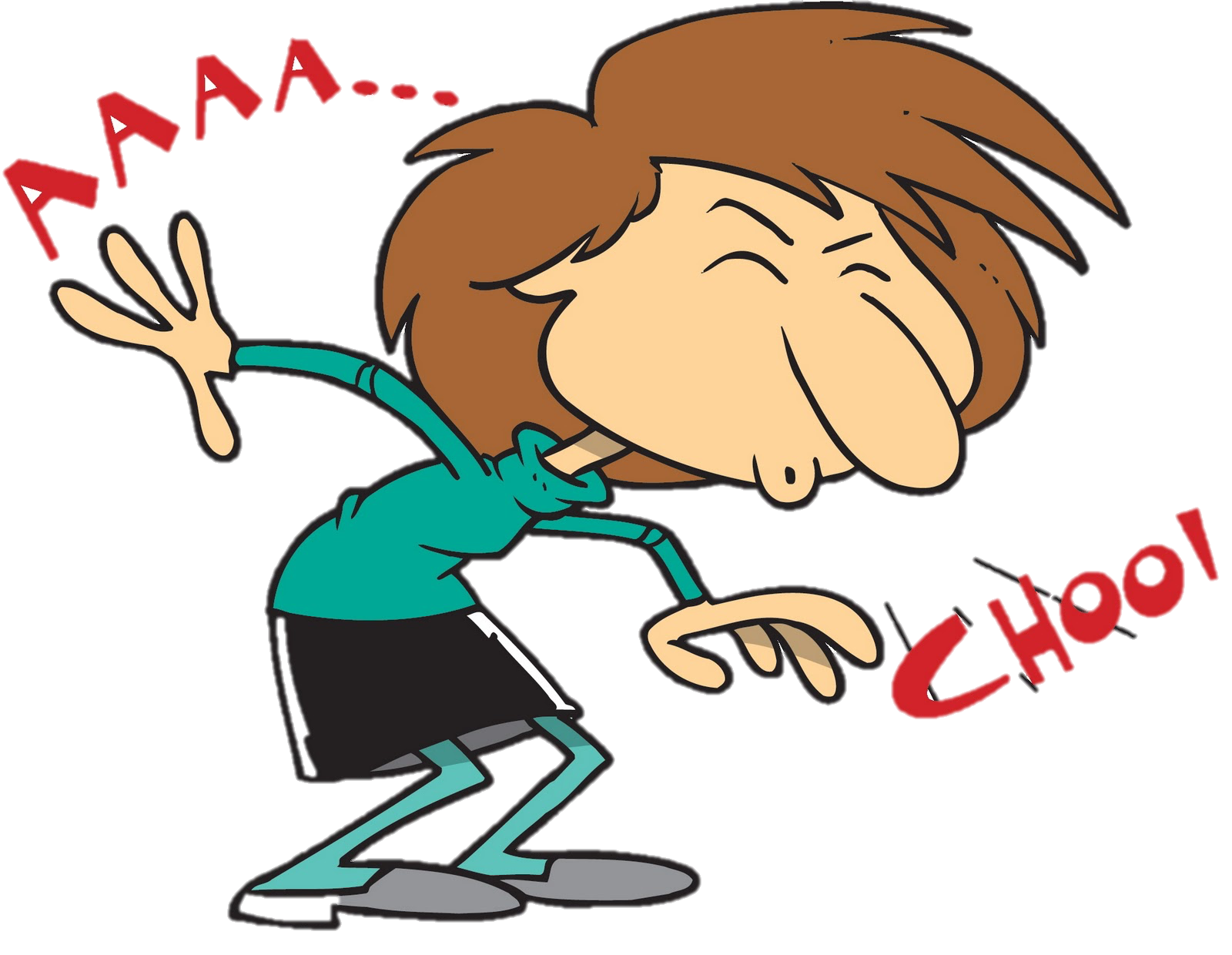 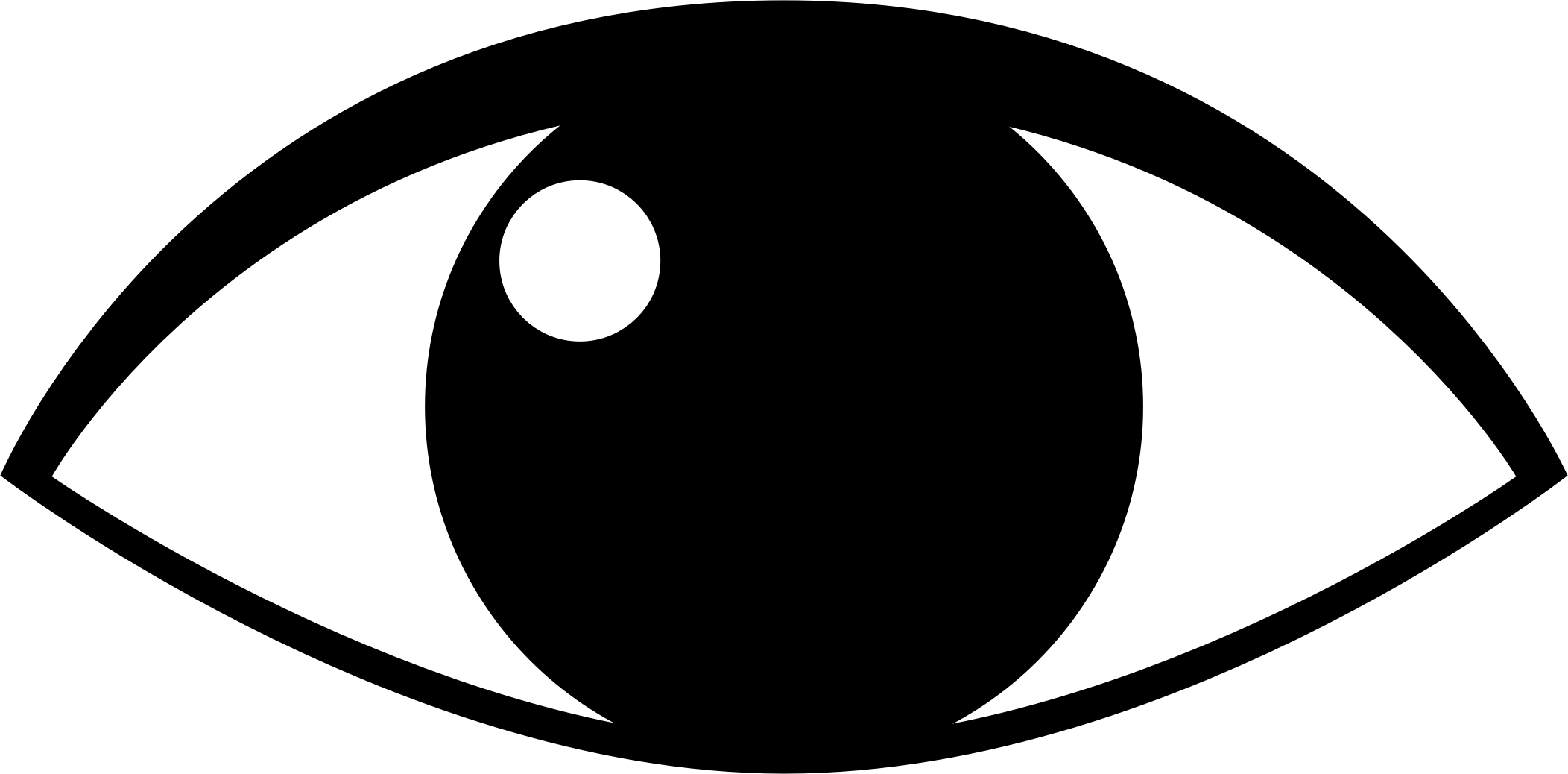 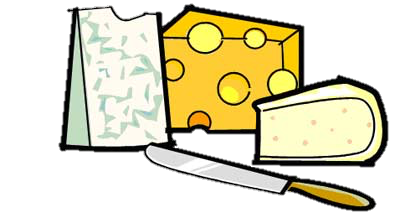 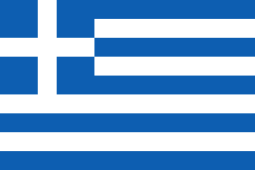 Use one of these words in a sentence.
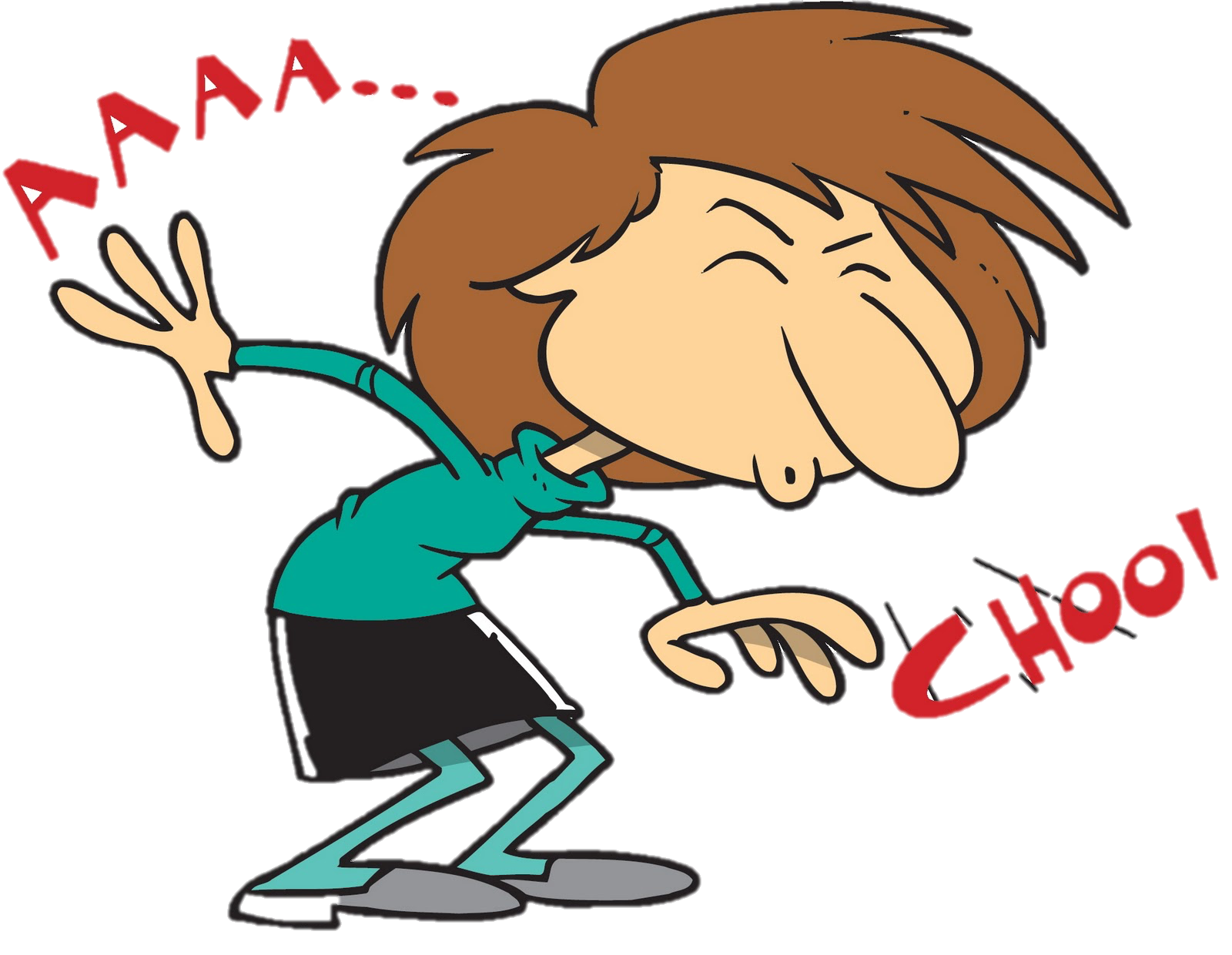 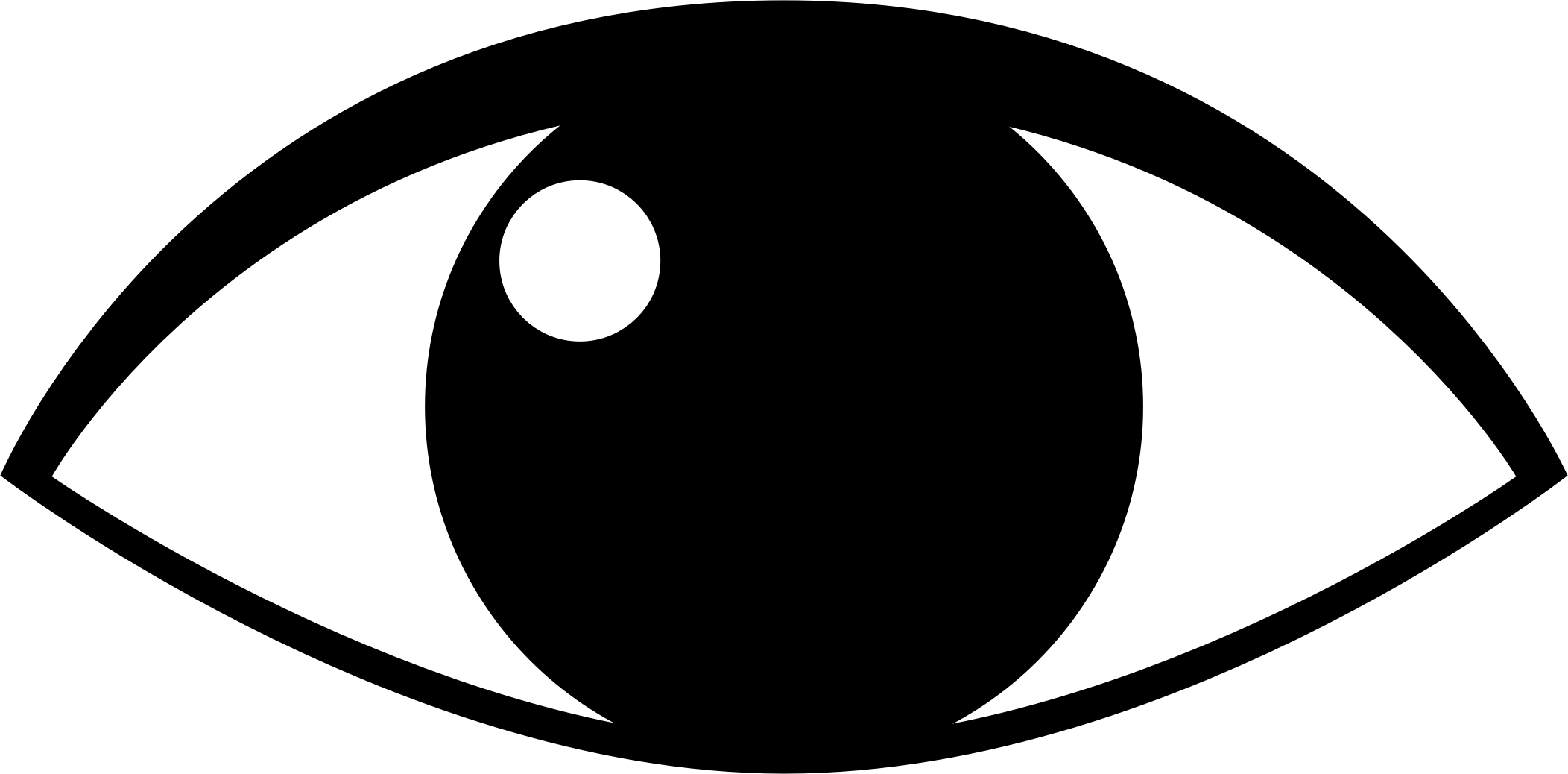 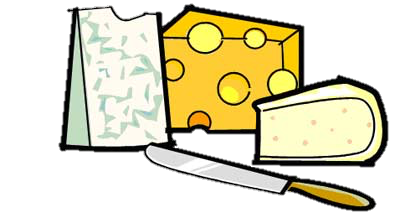 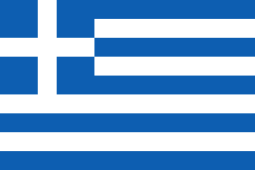 List as many e_e words as you can in 1:00.
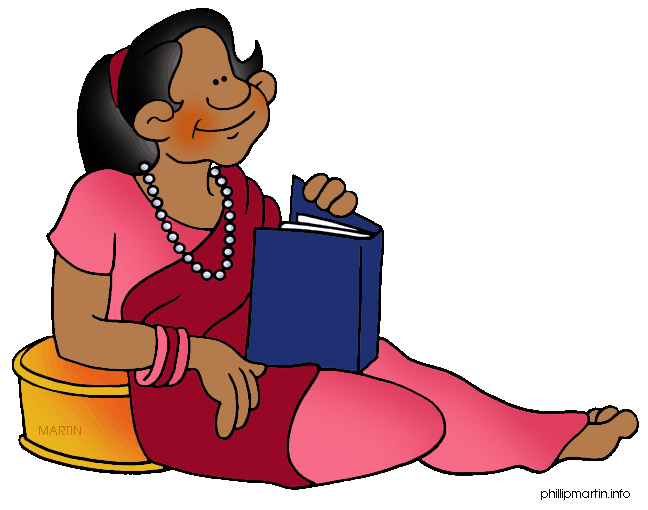 Very good job! What did we learn today?
A look into India
Practicing Predictions
A review of “e_e” words
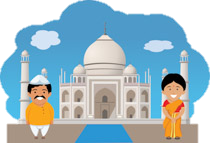 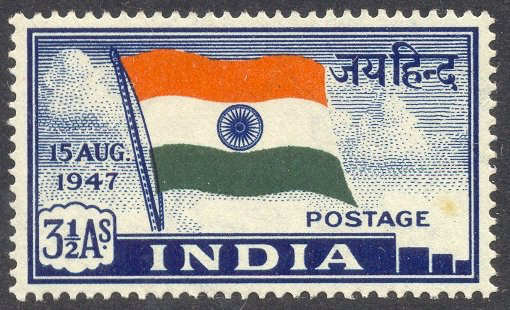 Let’s look at the homework now.
Do you have any questions?